Estudando para o Enem de forma invertida
E.e.E.f.M. PROFESSORA FILOMENA QUITIBA
NOME: RAFAELLA NEVES 
2 M02 
PROFESSOR : LUCAS XAVIER 
Prova 2014 – questão 78
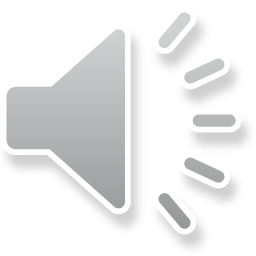 Mapa conceitual ...
Gravação
PowerPoint
Computador
Microfone
Ferramentas
Estudando para o Enem
Questão 78
 Enem 2014
meio
Internet
Estudo
Podcast
fonte
Wikifisica.com
Envio
Envio através do e-mail
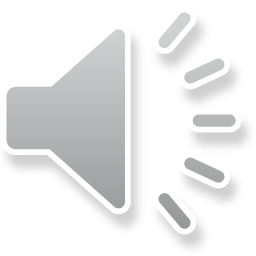 Competência e Habilidade
III - Selecionar, organizar, relacionar, interpretar dados e informações representados de diferentes formas para tomar decisões e enfrentar situações - problema.

 H20 - Utilizar leis físicas para interpretar processos naturais e tecnológicos que envolvem trocas de calor, mudanças de pressão e densidade ou interações físicas que provoquem movimentos de objetos
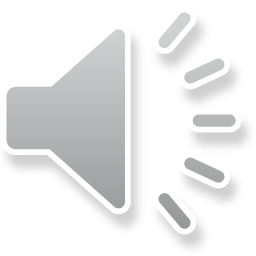 Tema da questão (Vetores)
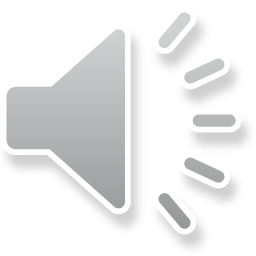 Questão 78
Um professor utiliza essa história em quadrinhos para discutir com os estudantes o movimento de satélites. Nesse sentido, pede a eles que analisem o movimento do coelhinho, considerando o módulo da velocidade constante.
Desprezando a existência de forças dissipativas , o vetor aceleração tangencial do coelhinho, no terceiro quadrinho, é 
nulo. 
b) paralelo à sua velocidade linear e no mesmo sentido. 
c) paralelo à sua velocidade linear e no sentido oposto. 
d) perpendicular à sua velocidade linear e dirigido para o centro da Terra. 
e) perpendicular à sua velocidade linear e dirigido para fora da superfície da Terra.
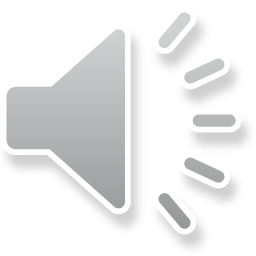 Resolução
Sendo a orbita circular, o movimento será uniforme e a aceleração tangencial será nula.
                                   
                                      Resposta: A
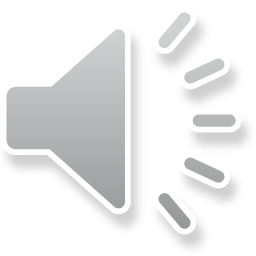